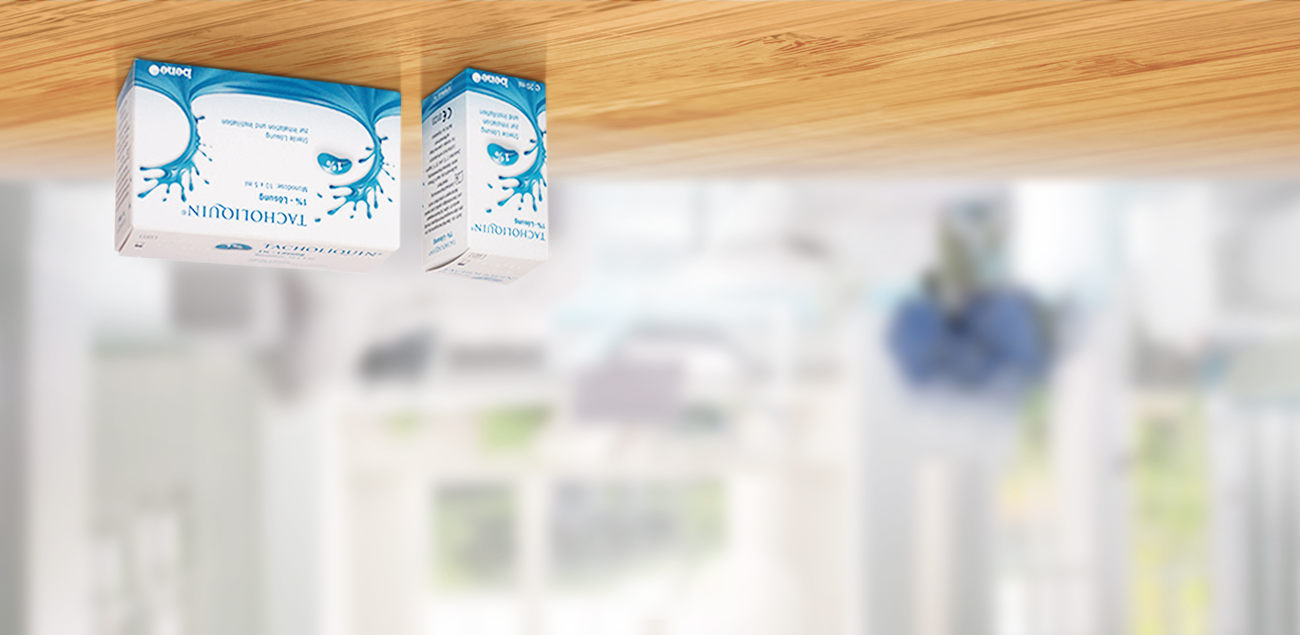 Ärzte, Apotheker und Patienten weltweit vertrauen seit über 70 Jahren auf Qualität und Wirksamkeit der Medikamente unseres Familienunternehmens. Einige unserer Produkte begleiten Menschen ihr ganzes Leben. 
Unsere Arzneimittel werden in Deutschland nach höchsten Qualitätsstandards gefertigt und weltweit vertrieben.
Unsere Markenprodukte wie ben-u-ron® oder unser hauseigener Wirkstoff PPS stehen für höchste Ansprüche an Qualität und Verträglichkeit. Rund 130 Mitarbeiter arbeiten stetig an der Entwicklung neuer Ideen, Wirkstoffe, Darreichungsformen und Präparate für unser wichtigstes Ziel: die Gesundheit der Menschen! 

Gestalten Sie mit uns Ihre berufliche Zukunft!

bene-Arzneimittel GmbH 
Herterichstr. 1
81479 München

www.bene-arzneimittel.de
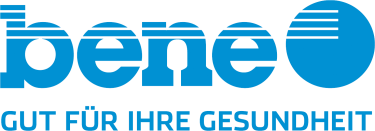 Zum Eintritt  ab sofort suchen wir  
für unseren Standort München/Solln eine/n
Maschinen- und Anlagenführer/in in der Verpackung Solids und Semisolids (m/w/d) 
Vollzeit, 39 Stunden im Schichtbetrieb
Ihre Aufgaben
Bedienung der Abfüll- und Verpackungslinien sowie die Beseitigung von  Störungen
Dokumentation aller Prozessschritte und Parameter in allen unseren Systemen
Überwachung der einwandfreien Qualität der verpackten Produkte durch Inprozesskontrollen
Mitarbeit bei der Linienumstellung auf andere Produkte und Formate
Einstellen und Prüfen von Kontroll- und Ausscheidefunktionen an den Anlagen
Reinigung der Anlagen gemäß definierter Vorgaben

Ihre Qualifikation
Berufsausbildung im technischen oder pharmazeutischen Bereich 
Gutes technisches Verständnis 
GMP Kenntnisse wünschenswert 
Erfahrungen in guter Dokumentations-Praxis wünschenswert
Sehr genaue Arbeitsweise bei der Dokumentation von Abläufen

Wir bieten

30 Tage Urlaub
Vermögenswirksame Leistungen und Betriebliche Altersvorsorge
Urlaubs- und Weihnachtsgeld

Es erwartet Sie eine sehr vielseitige und eigenverantwortliche Aufgabe in einem dynamischen Team mit angenehmer Arbeitsatmosphäre und kurzen Kommunikationswegen. Wenn wir Ihr Interesse geweckt haben, senden Sie bitte Ihre Bewerbungsunterlagen unter Angabe Ihrer Gehaltsvorstellungen und dem frühestmöglichen Eintrittstermin an: bewerbung@bene-gmbh.de

Wir freuen uns auf Sie!
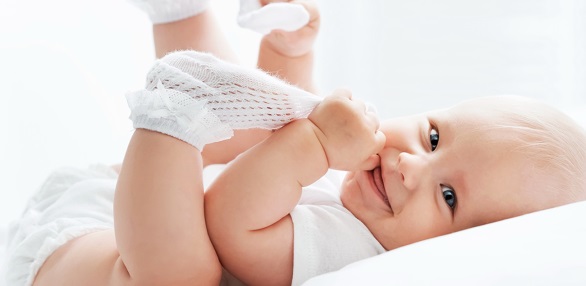 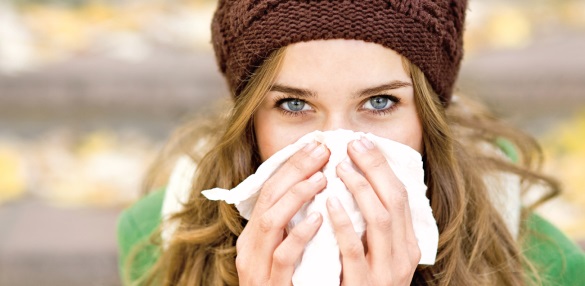 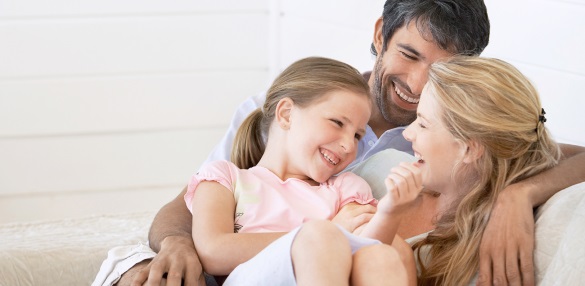 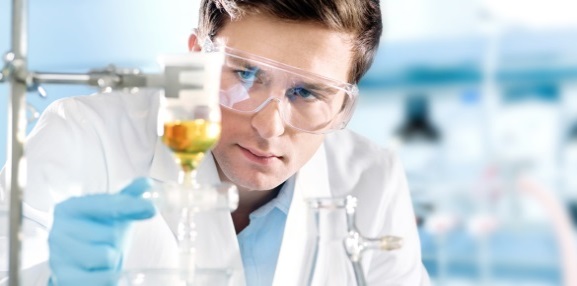